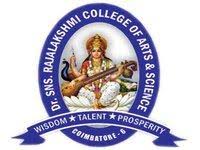 DEPARTMENT OFENGLISH
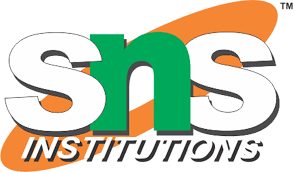 Poetry


III B.A. English Literature

Fairies Siege-Rudyard Kipling
Dr.D.Divya
Assistant Professor
Dr.SNS Rajalakshmi College of Arts and Science 
(Autonomous), Coimbatore
1
14/10/2020
Dr.SNSRCAS / English / V Sem / Dr.Divya, AP/Eng.
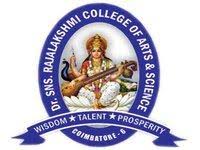 DEPARTMENT OFENGLISH
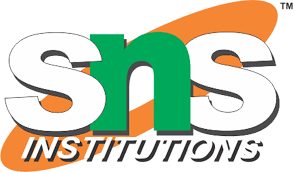 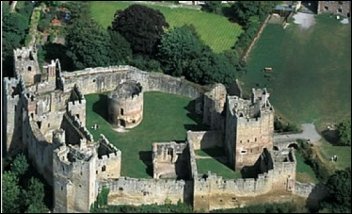 1
14/10/2020
Dr.SNSRCAS / English / V Sem / Dr.Divya, AP/Eng.
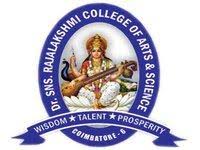 DEPARTMENT OFENGLISH
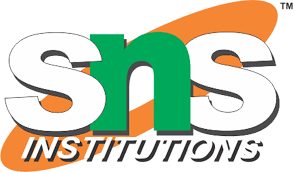 Rudyard Kipling is a Novelist, short story writer and a poet born in 1865 in Bombay. He is regarded as a major innovator in the art of the short story writing. His children’s books are known to be enduring classics in children’s literature. In 1907, he was awarded the most covetous Nobel Prize for his literary contributions.

The poem ‘Fairies’ Siege’ is about a faithful warrior who surrenders his master’s castle ‘The Herald –(Messenger )of God’.
1
14/10/2020
Dr.SNSRCAS / English / V Sem / Dr.Divya, AP/Eng.
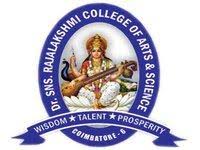 DEPARTMENT OFENGLISHFairies siege
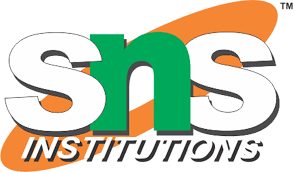 Stanza-1 
I have been given my charge to keep --Well have I kept the same!Playing with strife(Fighting) for the most of my life,But this is a different game.I'11 not fight against swords unseen,Or spears that I cannot view --Hand him the keys of the place on your knees --'Tis the Dreamer whose dreams come true!
14/10/2020
Dr.SNSRCAS / English / V Sem / Dr.Divya, AP/Eng.
4
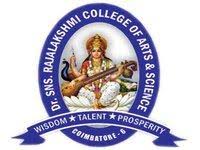 DEPARTMENT OFENGLISH
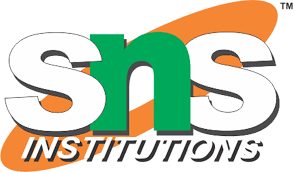 Stanza-2
Ask him his terms and accept them at once.Quick, ere we anger him, go!Never before have I flinched from the guns,But this is a different show.I'11 not fight with the Herald of God(I know what his Master can do!)Open the gate, he must enter in state,'Tis the Dreamer whose dreams come true!
1
14/10/2020
Dr.SNSRCAS / English / V Sem / Dr.Divya, AP/Eng.
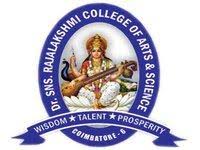 DEPARTMENT OFENGLISH
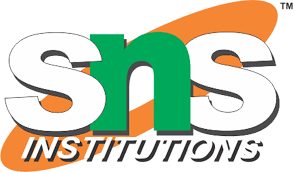 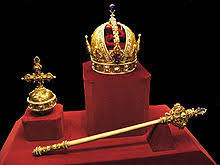 1
Stanza-3


I'd not give way for an Emperor,I'd hold my road for a King --To the Triple Crown I would not bow down --But this is a different thing.I'11 not fight with the Powers of Air,Sentry, pass him through!Drawbridge let fall, 'tis the Lord of us all,The Dreamer whose dreams come true!
14/10/2020
Dr.SNSRCAS / English / V Sem / Dr.Divya, AP/Eng.
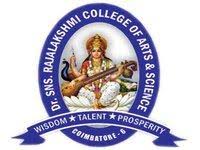 DEPARTMENT OFENGLISH
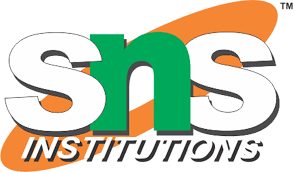 1
14/10/2020
Dr.SNSRCAS / English / V Sem / Dr.Divya, AP/Eng.
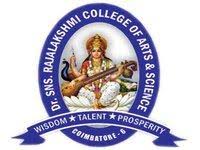 DEPARTMENT OFENGLISH
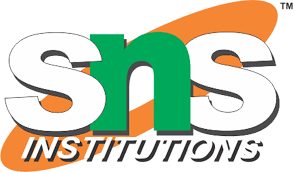 1
14/10/2020
Dr.SNSRCAS / English / V Sem / Dr.Divya, AP/Eng.
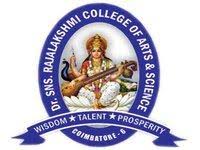 DEPARTMENT OFENGLISH
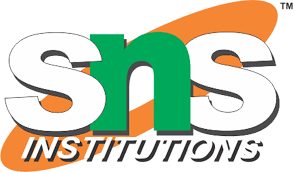 1
14/10/2020
Dr.SNSRCAS / English / V Sem / Dr.Divya, AP/Eng.
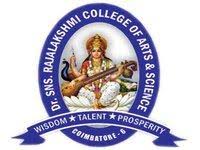 DEPARTMENT OFENGLISH
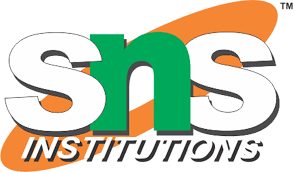 The poet says himself that he was given the charge of the place (castle) to keep and he wanted to keep it without any alterations.
 Protecting the place is a different game to him because he was playing with strife all the time. 

He assures that he is not ready to fight with the swords which cannot be seen and spears which cannot be viewed. 

But he wanted to be a faithful warrior to his master who has given the charge of the place and he desires to hand over him the keys of the place on his knees with great submission. 

The surrendering of the castle to his master is a dream of a dreamer whose dreams have come true.
1
14/10/2020
Dr.SNSRCAS / English / V Sem / Dr.Divya, AP/Eng.
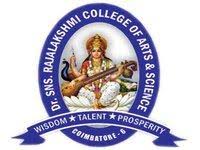 DEPARTMENT OFENGLISH
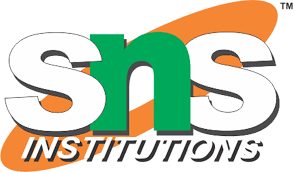 1
He says that once the terms of the master are accepted that he never be flinched from the guns because it is a different show he is doing. 

He is not ready to fight with ‘Herald of God’ but advises to open the gate and let him enter the place (castle) in state. Again the poet refrains ‘It’s the Dreamer whose dreams come true!’
14/10/2020
Dr.SNSRCAS / English / V Sem / Dr.Divya, AP/Eng.
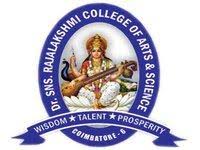 DEPARTMENT OFENGLISH
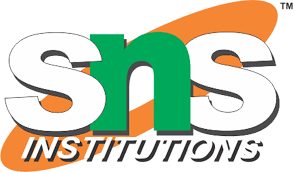 He says he would not give way for an emperor but hold his road for a king.   He would not bow down to the Triple Crown (Pope, the religious head). He says he is not ready to fight with the Powers of Air.



 As a sentry-Gaurd he passes through allowing Draw Bridge fall to enter the lord of all.  As a protector, it is his dream of a dreamer whose dreams have come true.
1
14/10/2020
Dr.SNSRCAS / English / V Sem / Dr.Divya, AP/Eng.
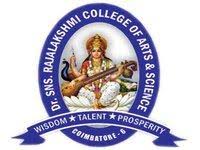 DEPARTMENT OFENGLISH
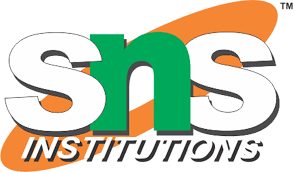 Thank you
1
14/10/2020
Dr.SNSRCAS / English / V Sem / Dr.Divya, AP/Eng.